CEACHT 4
Jim Larkin agusFrithdhúnadh 1913
JIM LARKIN
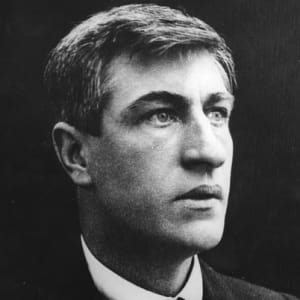 An 21 Eanáir 1876 – An 30 Eanáir 1947

I Learpholl a rugadh é agus ba Éireannaigh a thuismitheoirí.
D'fhás sé aníos faoi bhochtaineacht i slumaí na cathrach.
Bhí sé deacair ar a theaghlach iad féin a chothú.
Chuaigh sé ar scoil ar maidin agus d'oibrigh sé san iarnóin.
Nuair a bhí Jim 14 bliana d’aois, fuair a athair bás. D'fhág sé an scoil agus thosaigh sé ag obair go lánaimseartha.
I 1905 ghlac sé páirt i stailc mhór ag DUGANNA LEARPHOILL.
D’éirigh sé níos mó agus níos mó páirteach i nGLUAISEACHT na gCEARDCHUMANN.
[Speaker Notes: Spreag na daltaí chun naisc a dhéanamh idir an smaoineamh de Jim Larkin agus é ag fás aníos faoi bhochtaineacht agus na híomhánna sna ceachtanna roimhe seo, saol na ndaoine sna grianghraif sin agus na dálaí faoinar chónaigh siad.

Cad is stailc ann? – béim a leagan ar choincheap na comhghníomhaíochta

'Gluaiseacht na gCeardchumann' – naisc a dhéanamh le ceachtanna roimhe seo agus coincheap an chomhghrúpa dhaonlathaigh ar féidir leis seasaimh a ghlacadh, dul i mbun gnímh agus seasamh le chéile i ndlúthpháirtíocht chun daoine eile a chosaint.]
I 1908, tháinig Larkin go Baile Átha Cliath tar éis bliain a chaitheamh i mBéal Feirste. Ba é an aidhm a bhí aige ná na Dugairí a eagrú, díreach mar a rinne sé i Learpholl. Chreid sé go bhféadfadh oibrithe aontaithe iad féin a eagrú agus a bheith mar aidhm acu a bpá agus a ndálaí oibre a chosaint.
Sa bhliain 1909, bhunaigh sé Ceardchumann Iompair agus Ilsaothair na hÉireann (CIIÉ).
[Speaker Notes: Dírigh ar an bhfocal 'eagraigh' – cad a chiallaíonn sé sa chiall atá le gníomhaíocht na gceardchumann?

D’fhéadfadh sé tarlú go mbeifí ag caitheamh go héagórach le formhór na n-oibrithe in earnáil ar leith (m.sh. Dugairí, Múinteoirí, Tiománaithe Bus, Altraí) agus nach mbeidís sásta faoi sin. Is féidir leis an ngrúpa leas a bhaint as a míshástacht nó a bhfearg chun athrú a dhéanamh ach iad féin a eagrú - éascaíonn ceardchumainn an méid sin. 

Tá comhghníomhaíochtaí eagraithe nó éilimh a chur in iúl i gcomhpháirt níos láidre ná iad a chur in iúl go leithleach.]
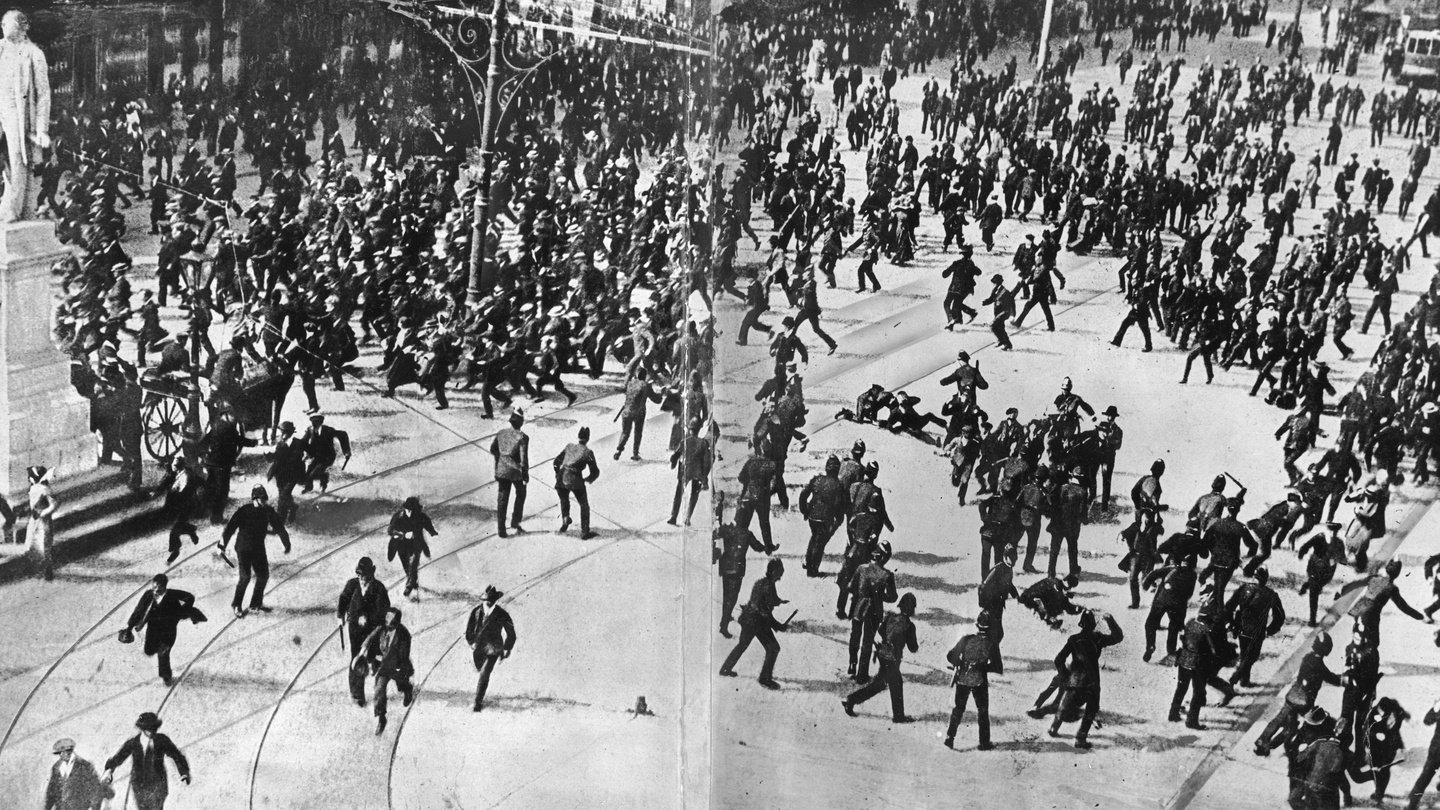 FRITHDHÚNADH 1913 - BAILE ÁTHA CLIATH
Bhí na ceardchumainn ag éirí níos cumhachtaí agus bhí níos mó ball ag dul isteach iontu. Thosaigh imní teacht ar úinéirí monarchana agus ceannasaithe cuideachtaí.

Bhí pá agus dálaí oibre níos fearr á n-éileamh ag oibrithe.
I bhFómhar 1913 bhí 25,000 oibrí ar STAILC chun arduithe pá a éileamh.
Ní ligfeadh ceannasaithe cuideachtaí dóibh dul ag obair ach amháin sa chás gur fhág siad a gceardchumann agus gur stop siad de bheith ag lorg arduithe pá. 
Mhaígh Jim Larkin go raibh 'FRITHDHÚNADH’ á dhéanamh orthu mar gheall nár thug na ceannasaithe pá níos airde do na hoibrithe.
[Speaker Notes: Spreag na daltaí chun iad féin a shamhlú i mbróga na n-oibrithe agus na 'gceannasaithe.' 

D'fhéadfadh buntáistí agus míbhuntáistí na gceardchumann a bheith difriúil. Mar shampla, is féidir le húinéir cuideachta breathnú ar cheardchumainn ar go leor bealaí. Is féidir breathnú orthu mar bhac ar dhálaí pá do chuid oibrithe a rialú, ach má thugtar cead do cheardchumainn a bheith ann agus níos tábhachtaí fós, má thugtar aitheantas dóibh, mothaíonn na hoibrithe go bhfuil meas agat orthu. Má bhraitheann oibrithe go dtabharfar éisteacht dóibh, go mbeidh ionchur acu, go mbeidh úinéireacht acu ar a bpá agus ar a ndálaí oibre, is mó seans go mbeidh siad dílis, go n-oibreoidh siad níos crua agus go léireoidh siad meas ar an mbainistíocht.

Dírigh ar an tábhacht a bhain leis an mbealach a léiríodh an ‘frithdhúnadh’. Le fírinne, ní raibh na hoibrithe ag dul chun na hoibre – ba é tarraingt siar a gcuid saothair an gníomh tionsclaíochta a rinne siad, ach chuir Larkin an scéal bunoscionn chun an milleán a chur ar an mbainistíocht agus ar na húinéirí. Tugadh an coincheap isteach go mbaineann dul i mbun oibre le hobair chuibhiúil a dhéanamh ar phá cuibhiúil, seachas le teacht i láthair ag an ionad oibre agus sin amháin.]
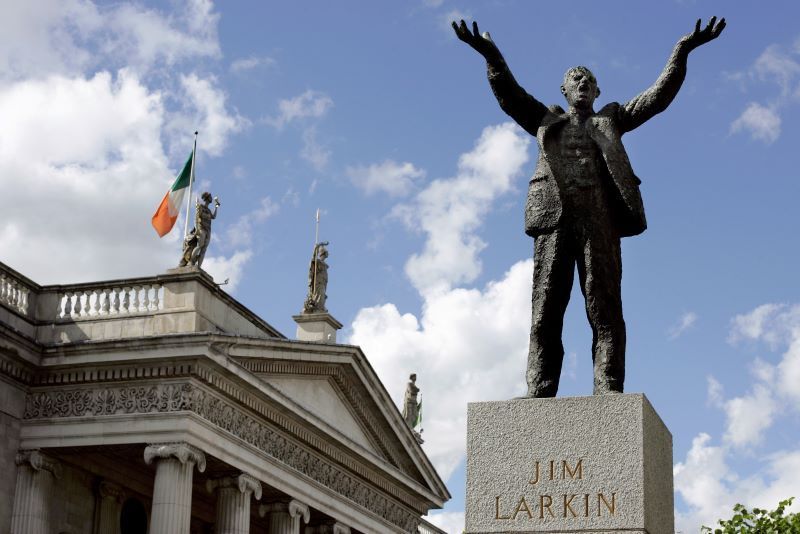 I nDIAIDH AN FHRITHDHÚNTA
I mí Eanáir 1914 bhí ar na hoibrithe filleadh ar an obair gan aon athrú, toisc go raibh fíor-ocras ar a dteaghlaigh agus nach raibh mórán airgid acu.

Cé gur fhill na hoibrithe ar an obair gan a n-éilimh a bheith comhlíonta, lean GLUAISEACHT na gCEARDCHUMANN ar aghaidh á eagrú féin agus ag fás.

Cuimhnítear ar Jim Larkin agus ar a obair thábhachtach chun ceardchumainn a fhás in Éirinn le dealbh de ar Shráid Uí Chonaill, Baile Átha Cliath.
[Speaker Notes: Spreag na leanaí le machnamh a dhéanamh ar an toradh – níor tharla aon athruithe móra sa ghearrthéarma, ach mar gheall ar ghníomhaíocht chomhchoiteann eagraithe na n-oibrithe tháinig méadú ar fheasacht, ar fhás agus ar thionchar na gceardchumann as sin amach. 

Cé nár tharla sé láithreach, chuir a ngníomhaíocht chomhchoiteann le próiseas a chuir feabhas ar phá agus ar dhálaí oibrithe, le himeacht ama. Tá an próiseas seo ar siúl fós sa lá atá inniu ann, agus é mar aidhm aige an méid atá bainte amach a chosaint agus dul i mbun feachtais le haghaidh tuilleadh feabhsuithe.]
CAD É ATÁFOGHLAMTHA AGAINN?